Objective
Motivation
Our proposal
Perspective-Four-Point
Expr. & Results
Conclusion
Face pose tracking using the four-point algorithm
Ho Yin Funga, Kin Hong Wonga, Ying Kin Yu , Kwan Pang Tsuib, and Ho Chuen Kama

a Department of Computer Science and Engineering,
The Chinese University of Hong Kong
b Department of Mechanical Engineering, 
The Chinese University of Hong Kong

Tuesday, 2 May 2017
Objective
Motivation
Our proposal
Perspective-Four-Point
Expr. & Results
Conclusion
Contents
Objective
Motivation
Our proposal
Perspective-Four-Points 
Experiments and Results
Conclusion
Objective
Motivation
Our proposal
Perspective-Four-Point
Expr. & Results
Conclusion
Contents
Objective
Motivation
Our proposal
Perspective-Four-Points 
Experiments and Results
Conclusion
Objective
Motivation
Our proposal
Perspective-Four-Point
Expr. & Results
Conclusion
Objective
We would like to develop a head pose tracking device for virtual reality application.
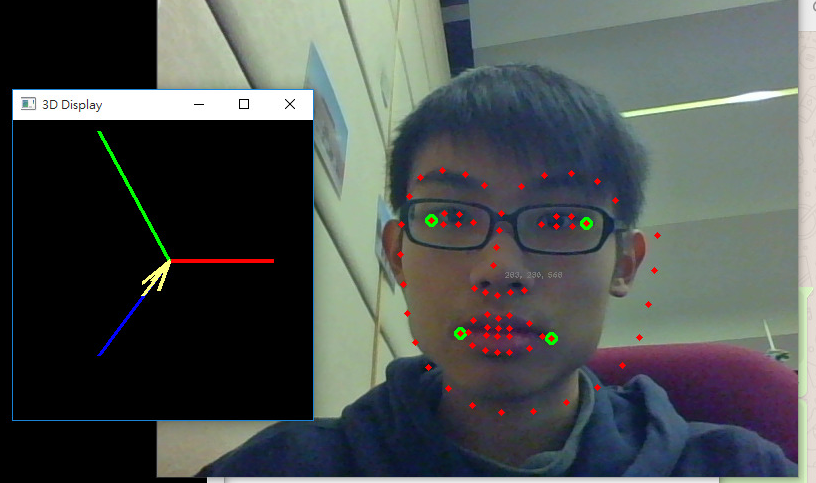 Exp. & Results
Objective
Motivation
Our proposal
Perspective-Four-Point
Conclusion
Objective
We would like to develop a head pose tracking device for virtual reality applications.

Face tracking system and the four-point algorithm are proposed and developed.

6 DOF of face pose can then be found.
Objective
Motivation
Our proposal
Perspective-Four-Point
Expr. & Results
Conclusion
Conclusion
Contents
Objective
Motivation
Our proposal
Perspective-Four-Points 
Experiments and Results
Conclusion
Objective
Motivation
Our proposal
Perspective-Four-Point
Expr. & Results
Conclusion
Motivation
Head pose tracking is useful in various applications.

Can be used as interactive inputs for users, even for the disabled.
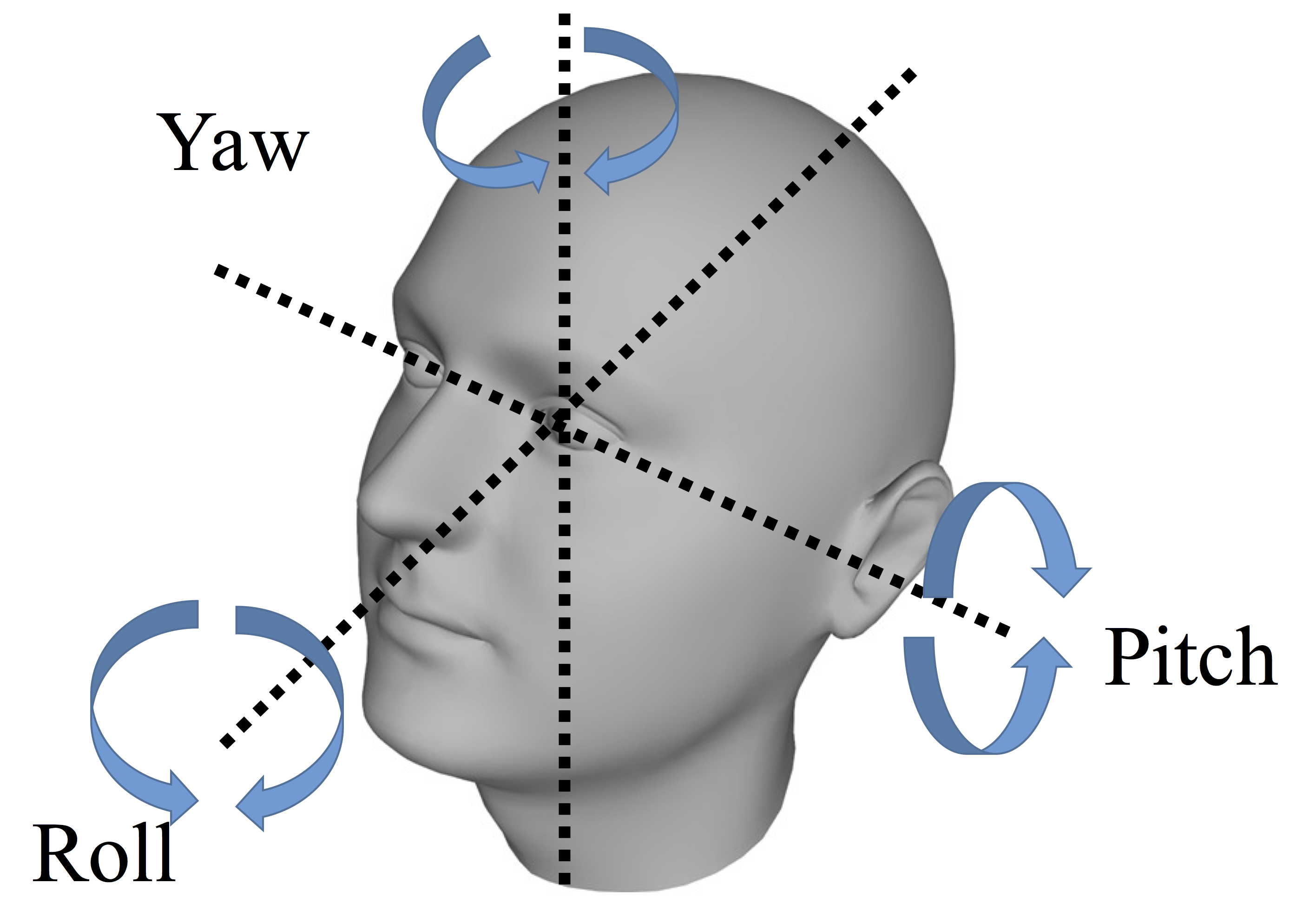 Objective
Motivation
Our proposal
Perspective-Four-Point
Expr. & Results
Conclusion
Motivation
Using Inertial Measurement Unit alone can only output relative positions only.

It also has a drift problem, i.e. accumulated error from integration.
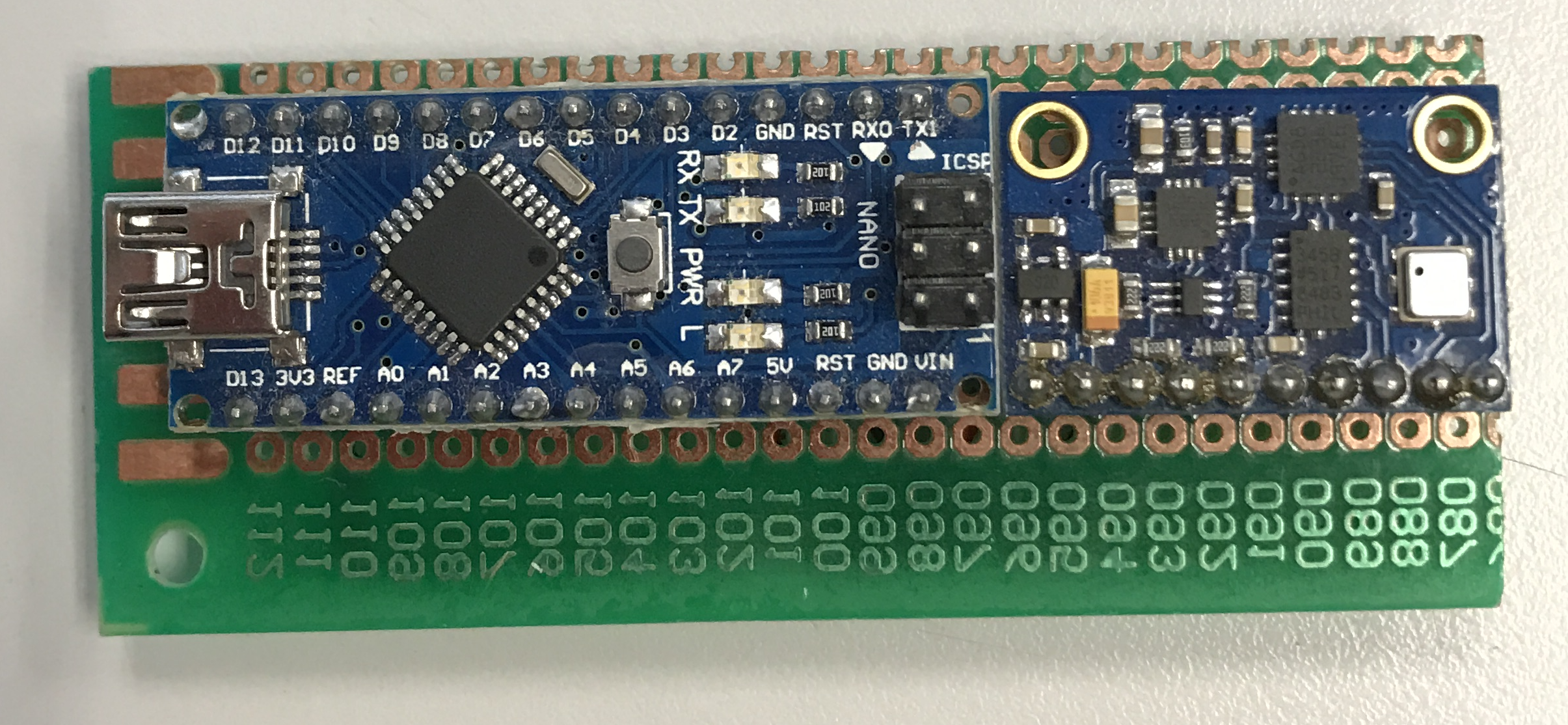 Objective
Motivation
Our proposal
Perspective-Four-Point
Expr. & Results
Conclusion
Contents
Objective
Motivation
Our proposal
Perspective-Four-Points 
Experiments and Results
Conclusion
Objective
Motivation
Our proposal
Perspective-Four-Point
Expr. & Results
Conclusion
Our proposal
Our system has two components , namely
Face detection tool
Pose estimation

First a face detection library called “DLib”  is used to extract the human face and locate facial features.
Then four of the features are selected, and are passed to the next step for pose estimation.
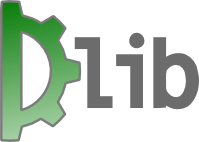 Objective
Motivation
Our proposal
Perspective-Four-Point
Expr. & Results
Conclusion
Face Detection & Feature Extraction
DLib library can automatically detect and track faces.
By using 68 landmark points we get features 
Our proposal only uses 4 of them.
Objective
Motivation
Our proposal
Perspective-Four-Point
Expr. & Results
Conclusion
Contents
Objective
Motivation
Our proposal
Perspective-Four-Points 
Experiments and Results
Conclusion
Objective
Motivation
Our proposal
Perspective-Four-Point
Expr. & Results
Conclusion
Perspective-Four-Point
Perspective-Four-Point (four-point) is an iterative algorithm.

If we know the model of four 3-D feature points, and their correspondence image points, pose of the object relative to the camera can be found.
Objective
Motivation
Our proposal
Perspective-Four-Point
Expr. & Results
Conclusion
Perspective-Four-Point
Suppose we have four model points defined as t=0:


Their image projection points can be detected as:
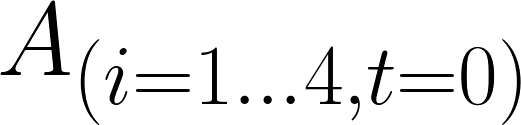 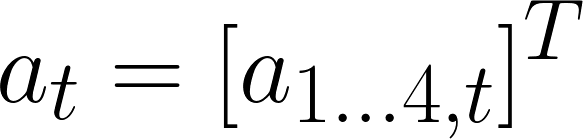 Objective
Motivation
Our proposal
Perspective-Four-Point
Expr. & Results
Conclusion
Perspective-Four-Point
As this is a rigid body, the relative distance among these model points at any time can be known.
D(1,4)=
||A(1,t)-A(4,t)||
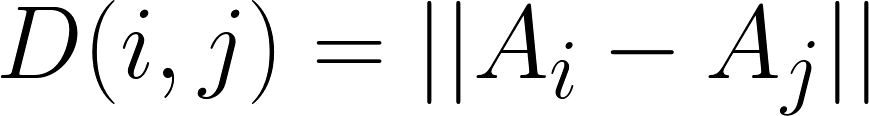 Objective
Motivation
Our proposal
Perspective-Four-Point
Expr. & Results
Conclusion
Perspective-Four-Point
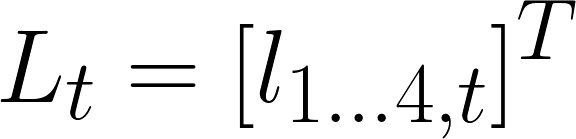 Objective
Motivation
Our proposal
Perspective-Four-Point
Expr. & Results
Conclusion
Perspective-Four-Point
Now we can relate the 3-D Model with the length by the following vector:



Where           is the unit vector.
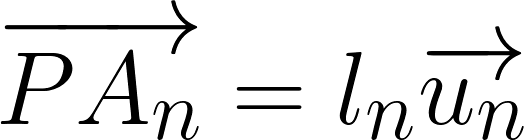 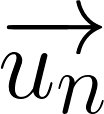 Objective
Motivation
Our proposal
Perspective-Four-Point
Expr. & Results
Conclusion
Problem Formulation
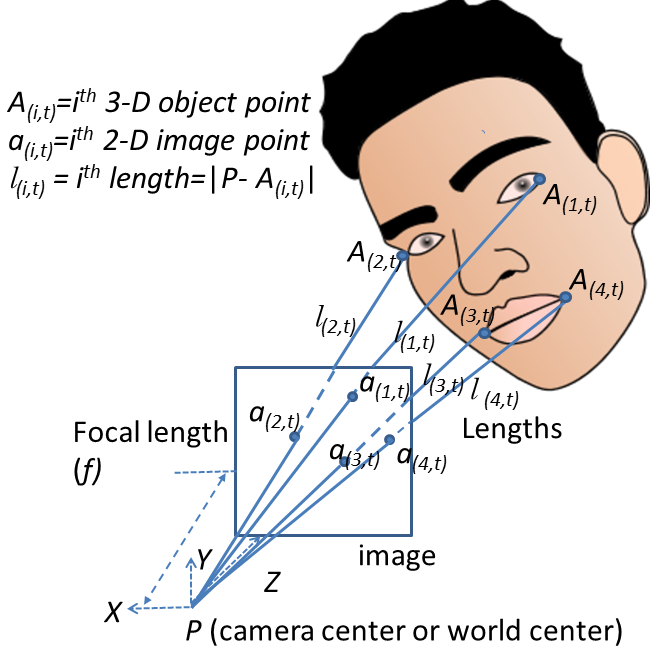 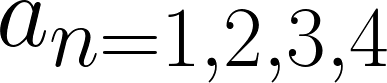 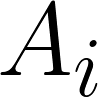 Objective
Motivation
Our proposal
Perspective-Four-Point
Expr. & Results
Conclusion
Forming Constraints
By using the distances among four points        and       using cosine law:


The predicted form is:
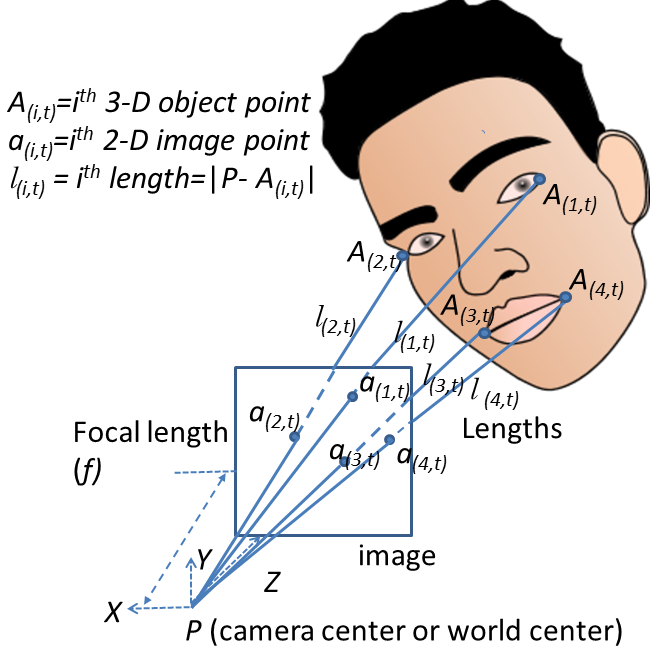 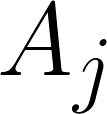 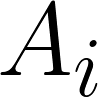 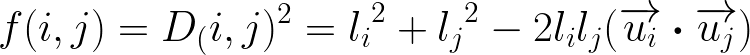 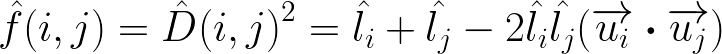 Objective
Motivation
Our proposal
Perspective-Four-Point
Expr. & Results
Conclusion
Forming Constraints
From the above formulae, the generalized error function:




With four points, we have 6 combinations of I and J.
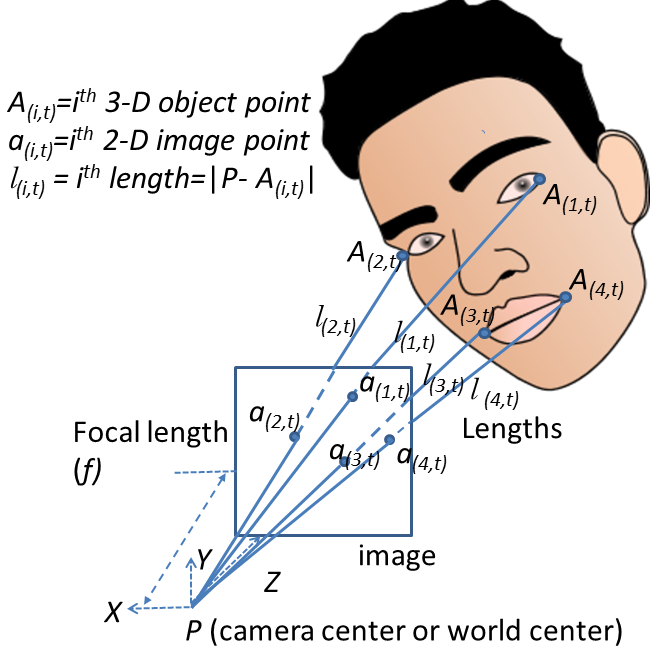 True
Predicted
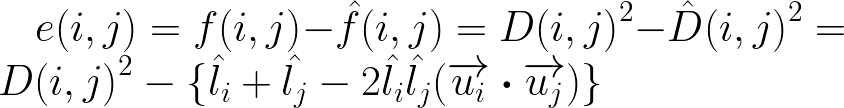 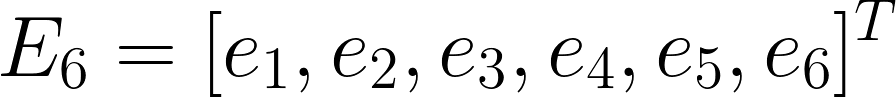 Objective
Motivation
Our proposal
Perspective-Four-Point
Expr. & Results
Conclusion
Extra Constraint
Using the above 6 constraints is not enough. (Liu & Wong 1999).
One more constraint is added to ensure unique solution.

The difference of true and guessed:
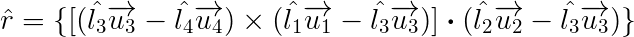 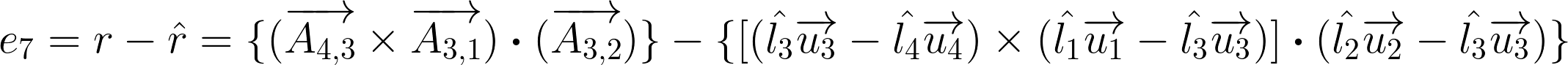 Objective
Motivation
Our proposal
Perspective-Four-Point
Expr. & Results
Conclusion
Iterative Processing
After developing 7 error functions/constraints, now we minimized the error using a Gauss-Newton method.
At Initialization:
Initial Guess: 
Iteration from k = 0 to Kmax :until L is very small
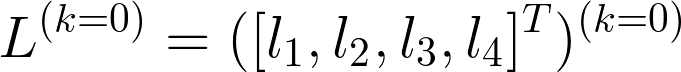 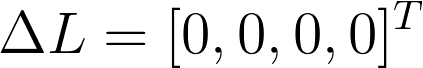 meter
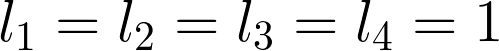 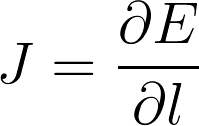 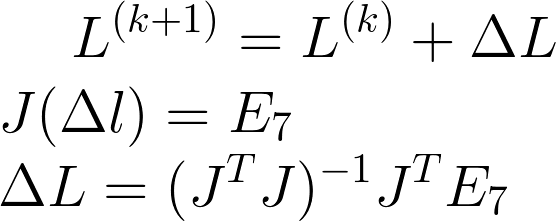 Where J is a Jacobian matrix:
Objective
Motivation
Our proposal
Perspective-Four-Point
Expr. & Results
Conclusion
Contents
Objective
Motivation
Our proposal
Perspective-Four-Points 
Experiments and Results
Conclusion
Objective
Motivation
Our proposal
Perspective-Four-Point
Expr. & Results
Conclusion
Simulations
We performed a simulation to prove our proposed method.
4 feature points on 3-D space were created w.r.t features on face.
Points were moved for 50 time-steps with randomness. (Model)
Random image noise with normal distribution was also added (Measurement)
Finally they are fed into the four-point algorithm to recover the pose.
Objective
Motivation
Our proposal
Perspective-Four-Point
Expr. & Results
Conclusion
Simulation Results
Translation
Rotation
Legend:
‘o’: By Four-point algorithm
‘+’: Ground Truth
Objective
Motivation
Our proposal
Perspective-Four-Point
Expr. & Results
Conclusion
Simulation Result - Error
For 1000 trials:
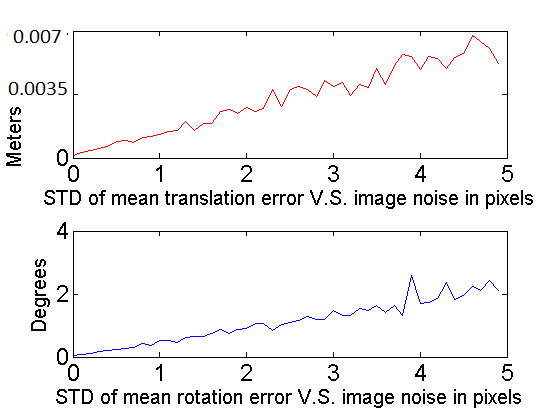 Objective
Motivation
Our proposal
Perspective-Four-Point
Expr. & Results
Conclusion
Real Experiments - Video
https://www.youtube.com/watch?v=XqvpIsX7XRg
Demo video
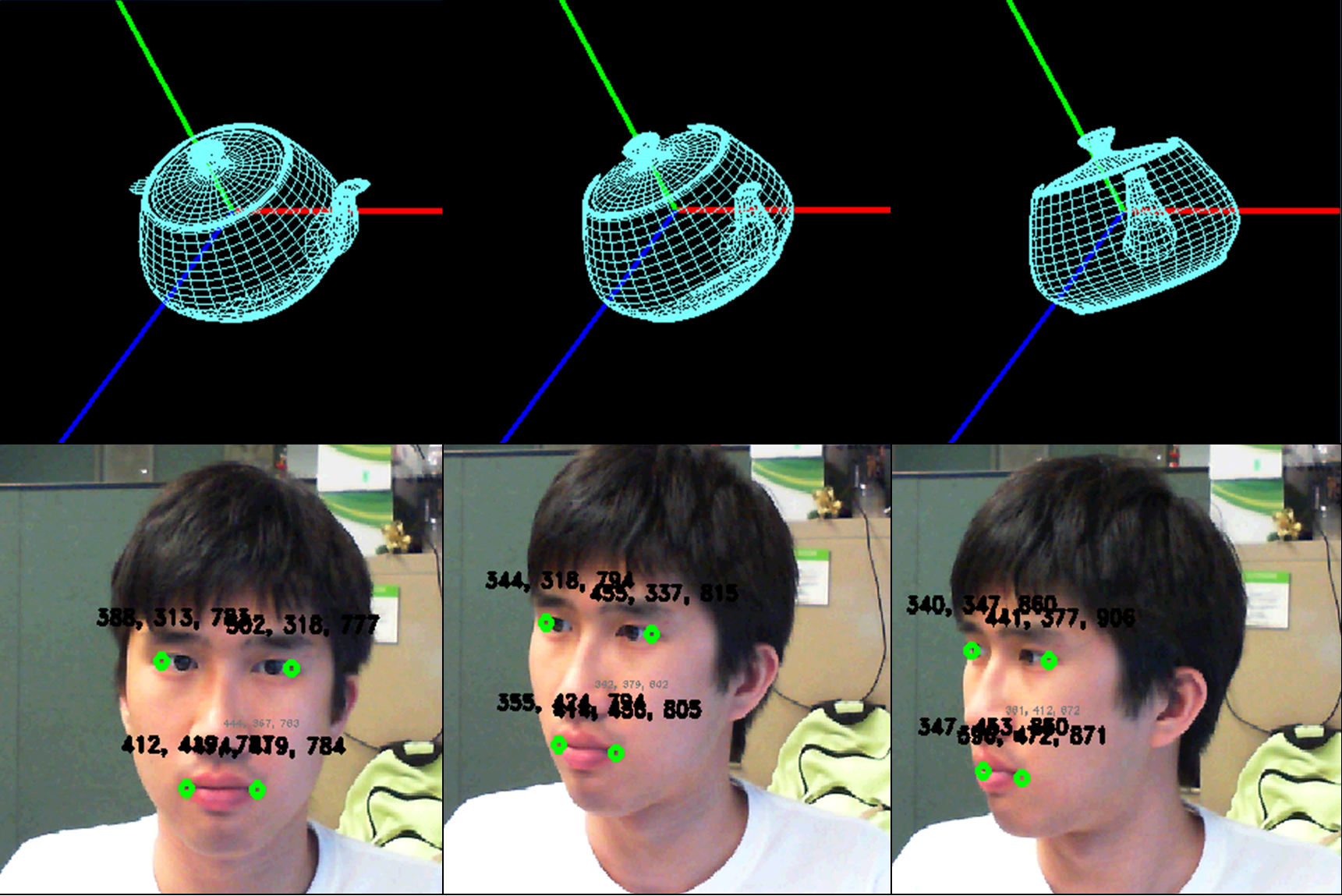 Objective
Motivation
Our proposal
Perspective-Four-Point
Expr. & Results
Conclusion
Contents
Objective
Motivation
Our proposal
Perspective-Four-Points 
Experiments and Results
Conclusion
Discussion & Conclusion
We successfully built a system to integrate face detection algorithm ‘dLib’ to a pose estimation.
10 frames per second.
Effective in tracking the face pose.
Still need to improve “lost-tracking” issues.
References
[1] Davis E. King. Dlib-ml: A machine learning toolkit. Journal of Machine Learning Research, 10:1755{
1758, 2009.
[2] Man Lee Liu and Kin HongWong. Pose estimation using four corresponding points. Pattern Recognition
Letters, 20(1):69{74, 1999.
[3] Pengfei Sun, Changku Sun, Wenqiang Li, and Peng Wang. A new pose estimation algorithm using a
perspective-ray-based scaled orthographic projection with iteration. PloS one, 10(7):e0134029, 2015.
[4] Zimiao Zhang, Shihai Zhang, and Qiu Li. Robust and accurate vision-based pose estimation algorithm
based on four coplanar feature points. Sensors, 16(12):2173, 2016.
[5] Alfredo Liverani, Alessandro Ceruti, and Gianni Caligiana. Tablet-based 3d sketching and curve reverse
modelling. Int. Journ. of Comp. Aided Engineering and Technology 8, 5(2-3):188{215, 2013.
[6] Zimiao Zhang, Bin Liu, and Yongxiang Jiang. A two-step pose estimation method based on four
non-coplanar points. Optik-Int. Journ. for Light and Electron Optics, 126(17):1520{1526, 2015.
[7] Zhe Zhang and Kin HongWong. A novel geometric approach for camera calibration. In Image Processing
(ICIP), 2014 IEEE Int. Conf. on, pages 5806{5810. IEEE, 2014.
Objective
Motivation
Our proposal
Perspective-Four-Point
Experiments & Results
Conclusion
Thank You!
Q & A